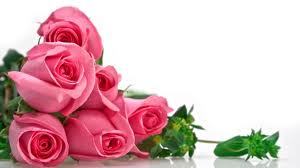 স্বাগতম
শিক্ষক পরিচিতি
জি.এম.মিজানুর রহমান 
      সহকারী শিক্ষক (ব্যবসায় শিক্ষা) 
বুরুঙ্গা ইকবাল আহমদ হাই স্কুল এন্ড কলেজ 
       ওসমানীনগর, সিলেট
ই-মেইলঃ  gm.mizanoor24@gmail.com
পাঠ পরিচিতি
শ্রেণিঃ নবম
বিষয়ঃ ব্যবসায় উদ্যোগ
অধ্যায়ঃ নবম
সময়ঃ ৫০মিনিট
শিক্ষার্থীর সংখ্যাঃ ৪০ জন
বিপণন
MARKETING
এই পাঠ শেষে শিক্ষার্থীরা -
বিপণন এর ধারণাকে সংজ্ঞায়িত করতে পারবে।
বিপণনের কার্যাবলি ব্যাখ্যা করতে পারবে।
বিভিন্ন প্রকার পণ্যের বণ্টন প্রণালী বর্ণনা করতে পারবে।
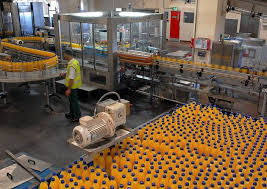 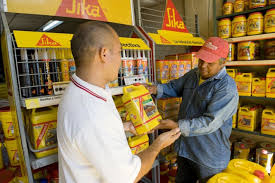 উৎপাদনকারী
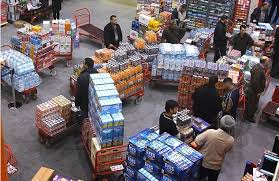 খুচরা ব্যবসায়ি ও ক্রেতা
পাইকারী ব্যবসায়ী
একক কাজ
বিপণন কী ?
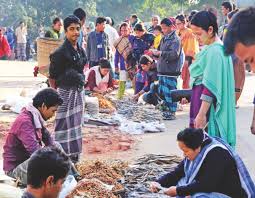 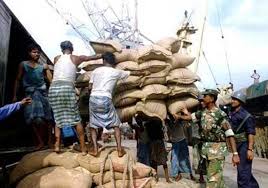 ক্রয়-বিক্রয়
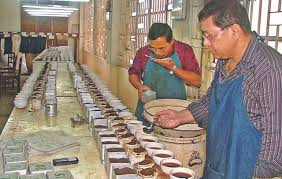 পরিবহন
পর্যায়িতকরণ
দলীয় কাজ
প্রদর্শিত ছবি গুলোর আলোকে বিপণনের ৫ টি কার্যাবলি লিখ।
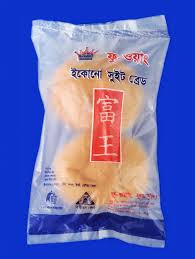 বণ্টন প্রণালী
১-সরাসরি ভোক্তার নিকট বিক্রয়
২-খুচরা ব্যবসায়ীর মাধ্যমে বিক্রয়
৩-পাইকার ও খুচরা ব্যবসায়ীর মাধ্যমে বিক্রয়
৪-প্রতিনিধি বা এজেন্টের মাধ্যমে বিক্রয়
5-প্রতিনিধি ও খুচরা বিক্রেতার মাধ্যমে বিক্রয়
জোড়ার কাজ
বণ্টন প্রণালী কী?
মূল্যায়ন
বিভিন্ন প্রকার পণ্যের বণ্টন প্রণালী ব্যাখ্যা কর ।
বাড়ির কাজ
“বিপণন উৎপাদনকারী এবং ভোক্তার মধ্যে সেতুবন্ধন হিসেবে কাজ করে” ব্যাখ্যা কর।
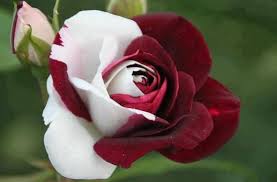 ধন্যবাদ